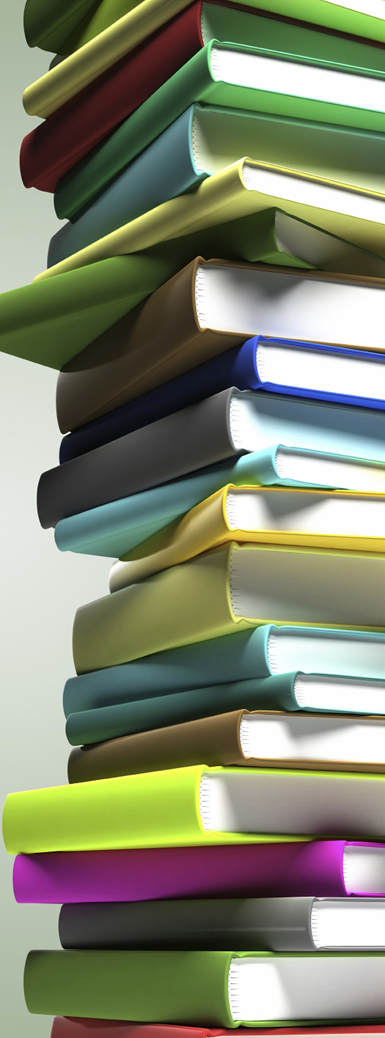 Презентація досвіду роботи вчителя Української мови та літератури
Романюк Оксани Леонтіївни
1
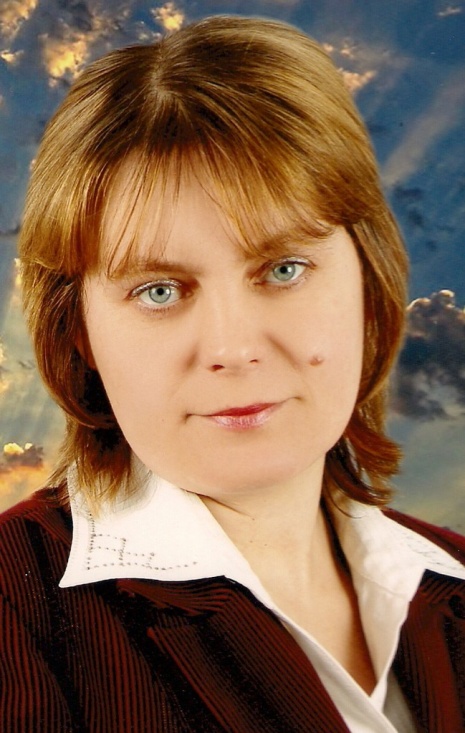 Формування пізнавального інтересу до вивчення української мови та літератури
Учитель української мови та літератури
Андрушівського НВК
Романюк Оксана Леонтіївна
2
Пізнавальний інтерес - це
вибіркова спрямованість до області пізнання, до її предметної і процесуальної сторін. Інтерес до пізнання є самоціннною сутністю людини, без якої вона перестає бути особистістю (Б.Ананьєв, А.Іхтомський)
захопливий процес пізнання, що пробуджує живий та стійкий інтерес (В.Сухомлинський)
інтерес, збуджений змістом, який викликає бажання пізнати те, що невідомо учню (Г.Ващенко)
особлива вибіркова спрямованість особистості на процес пізнання. Він сприяє створенню радісної атмосфери навчання, пробуджує позитивне ставлення до навчального матеріалу (Г.Щукіна)
3
Романюк Оксана Леонтіївна
Модель становлення навчальної успішності
4
Романюк Оксана Леонтіївна
Чинники, що формують пізнавальний інтерес
5
Романюк Оксана Леонтіївна
Незвичайні способи постановки й оформлення навчальних завдань
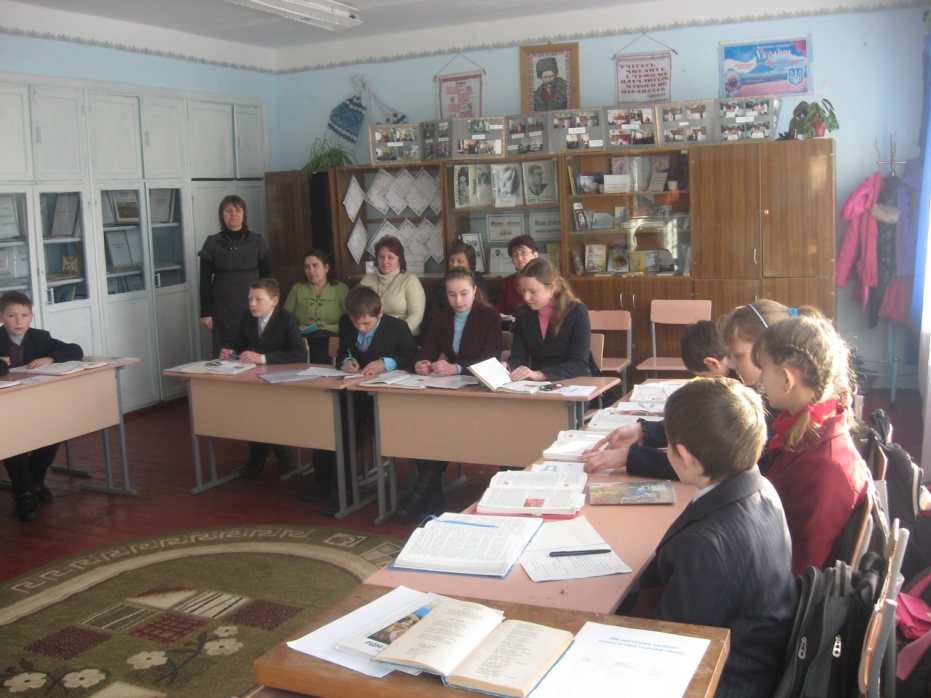 Індивідуальні та парні завдання пропонуються за допомогою природних, художніх, музичних об’єктів
Поєднання мовного завдання з конструюванням, складанням
Навчальне завдання з етичним підтекстом
Подача тренувальних завдань через естетично привабливий ігровий реквізит
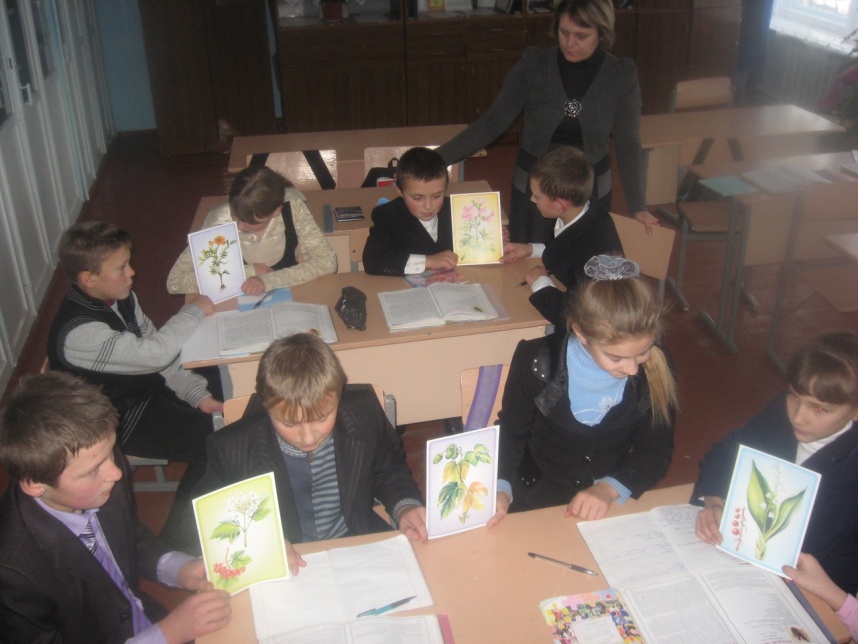 6
Романюк Оксана Леонтіївна
Незвичайні способи постановки й оформлення навчальних завдань
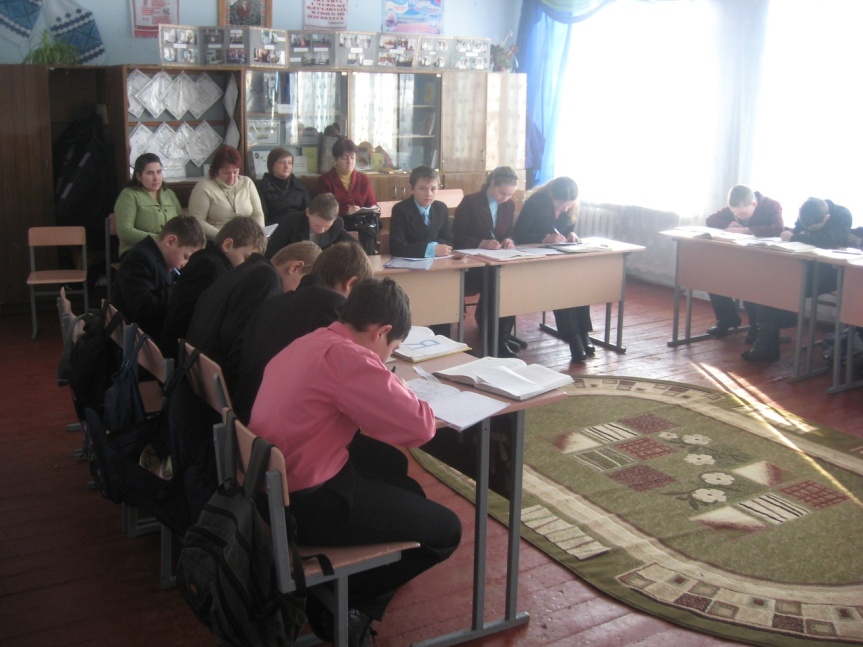 Завдання з гумористичним підтекстом
Завдання дає казковий персонаж або у вигляді листа
Введення елементів змагання
Завдання у вигляді загадки, ребуса, кросворда
Завдання, неправильно складені
Завдання “впіймай помилку”
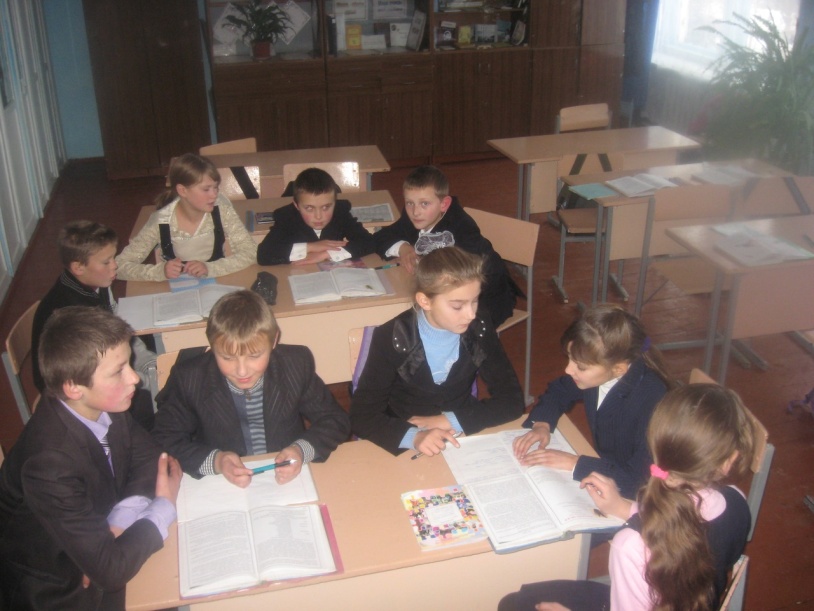 7
Романюк Оксана Леонтіївна
Структура особистісно орієнтованого уроку, на якому провідним є пізнавальний інтерес
8
Романюк Оксана Леонтіївна
Дарувати радість пізнання
виховувати
горіти
віддавати
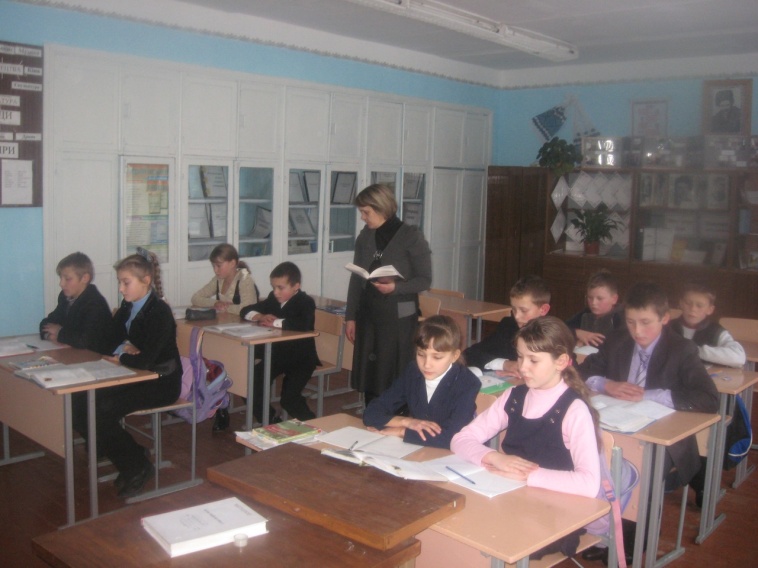 плекати
надихати
захоплювати
творити
довіряти
поважати
вчити
любити
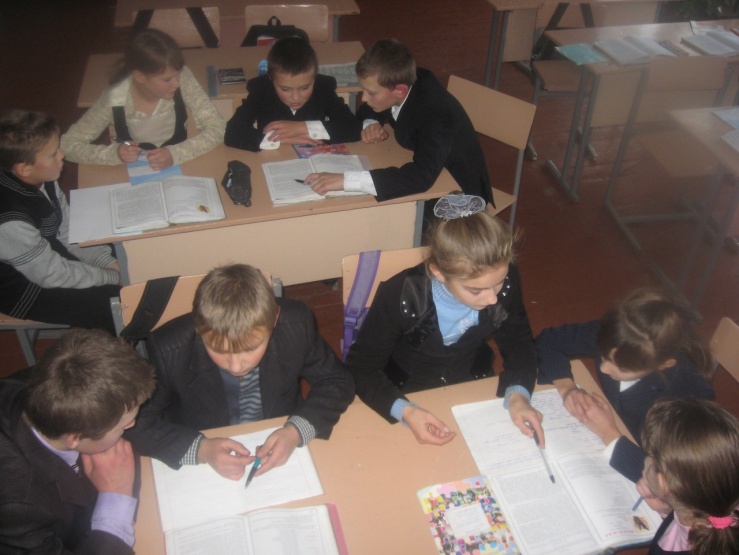 розуміти
9
Романюк Оксана Леонтіївна
МОЯ ТВОРЧА ЛАБОРАТОРІЯ
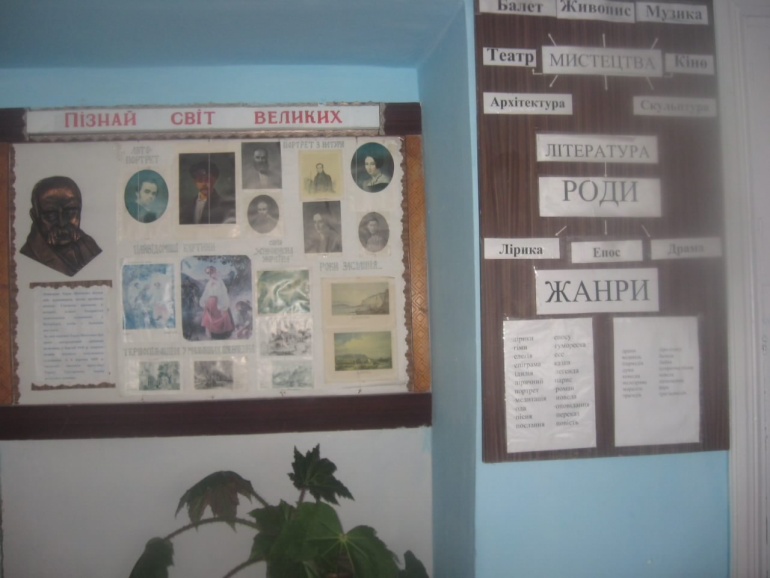 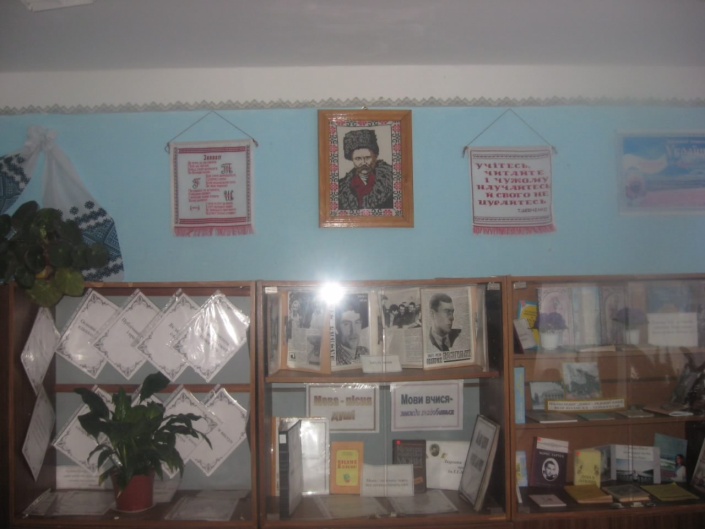 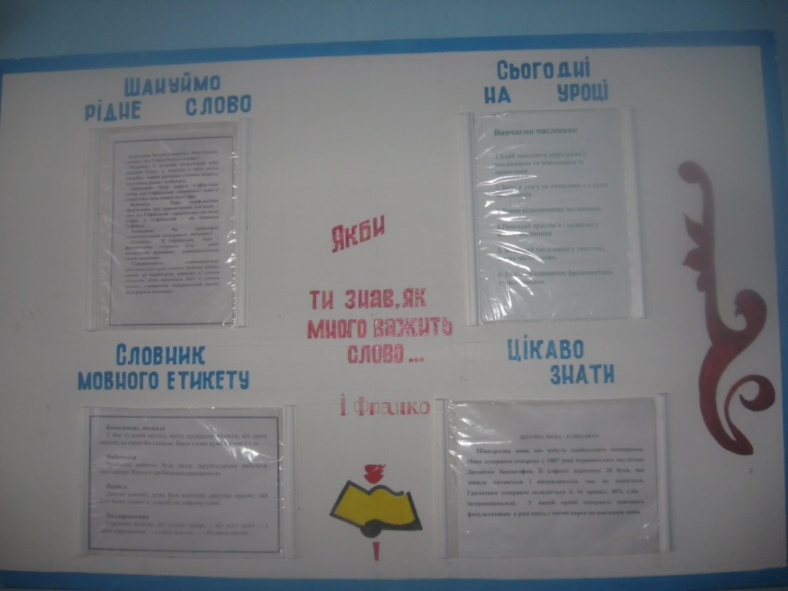 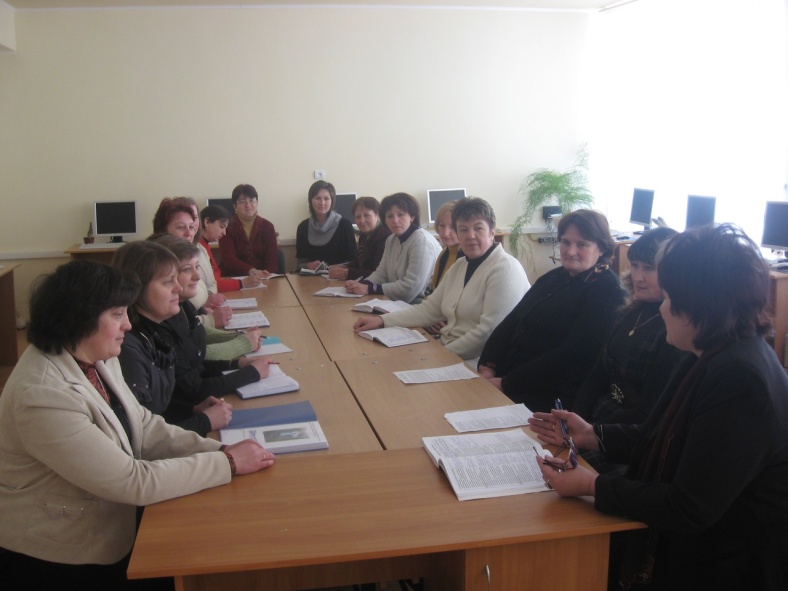 10
Романюк Оксана Леонтіївна